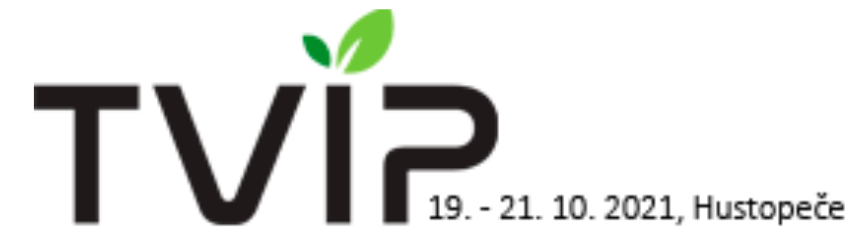 Analýza zmesového odpadu v obciach Jasenie, Sady nad Torysou a Klenovec
Mgr. Janka Ševčíková, PhD.

Univerzita Mateja Bela v Banskej Bystrici
Fakulta prírodných vied, Katedra životného prostredia
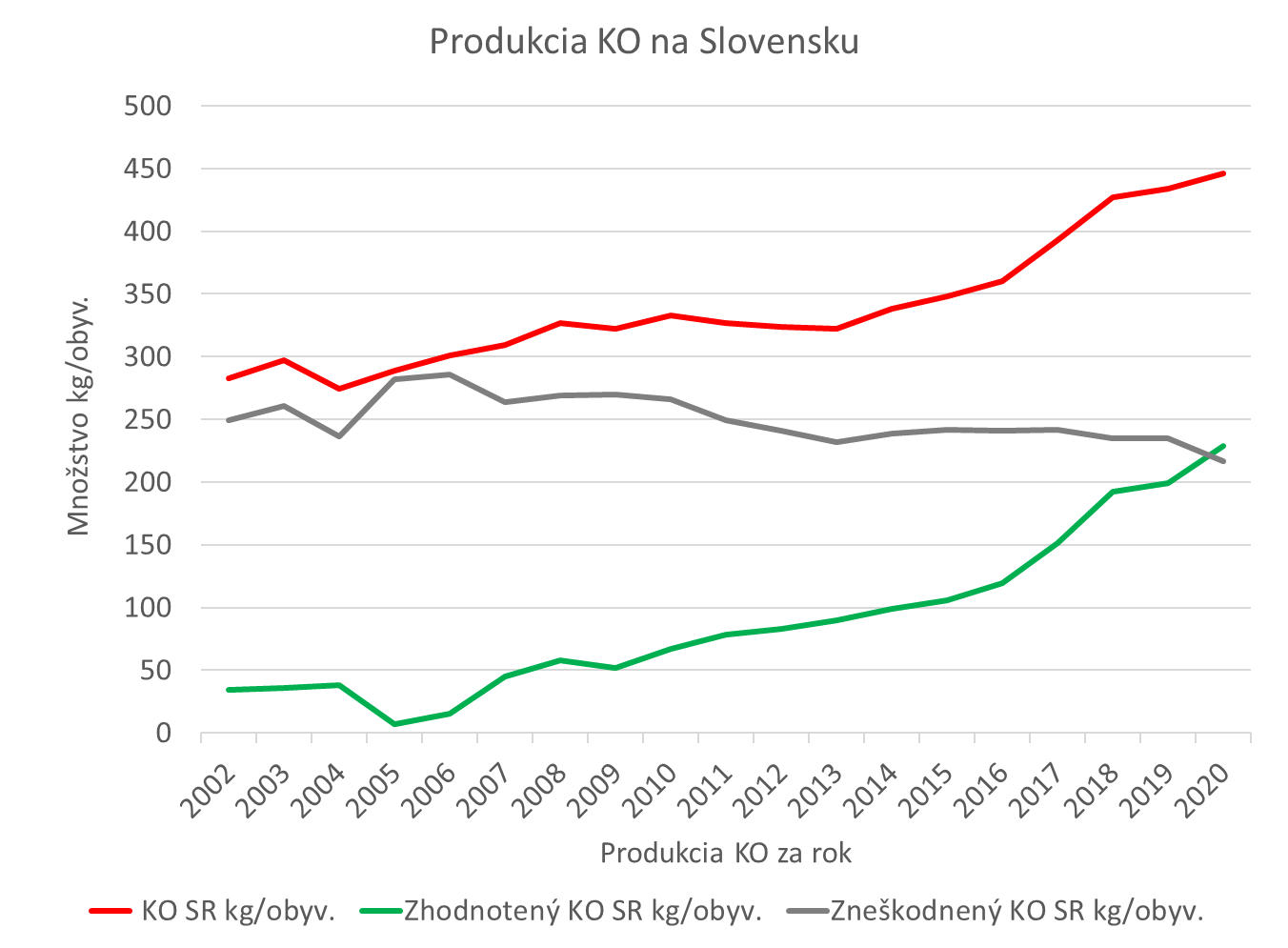 Úvod
ZKO – Zákon o odpadoch  č. 79/2015 Z.z. 
Produkcia za rok 2020 zvýšila o 53 kg/ obyvateľa oproti priemernej ročnej spotrebe za predchádzajúcich 5 rokov
Priemerná ročná produkcia ZKO na Slovensku je 254 kg na obyvateľa za rok 2020
Upravené podľa: datacube.statistics.sk
Skúmané lokality
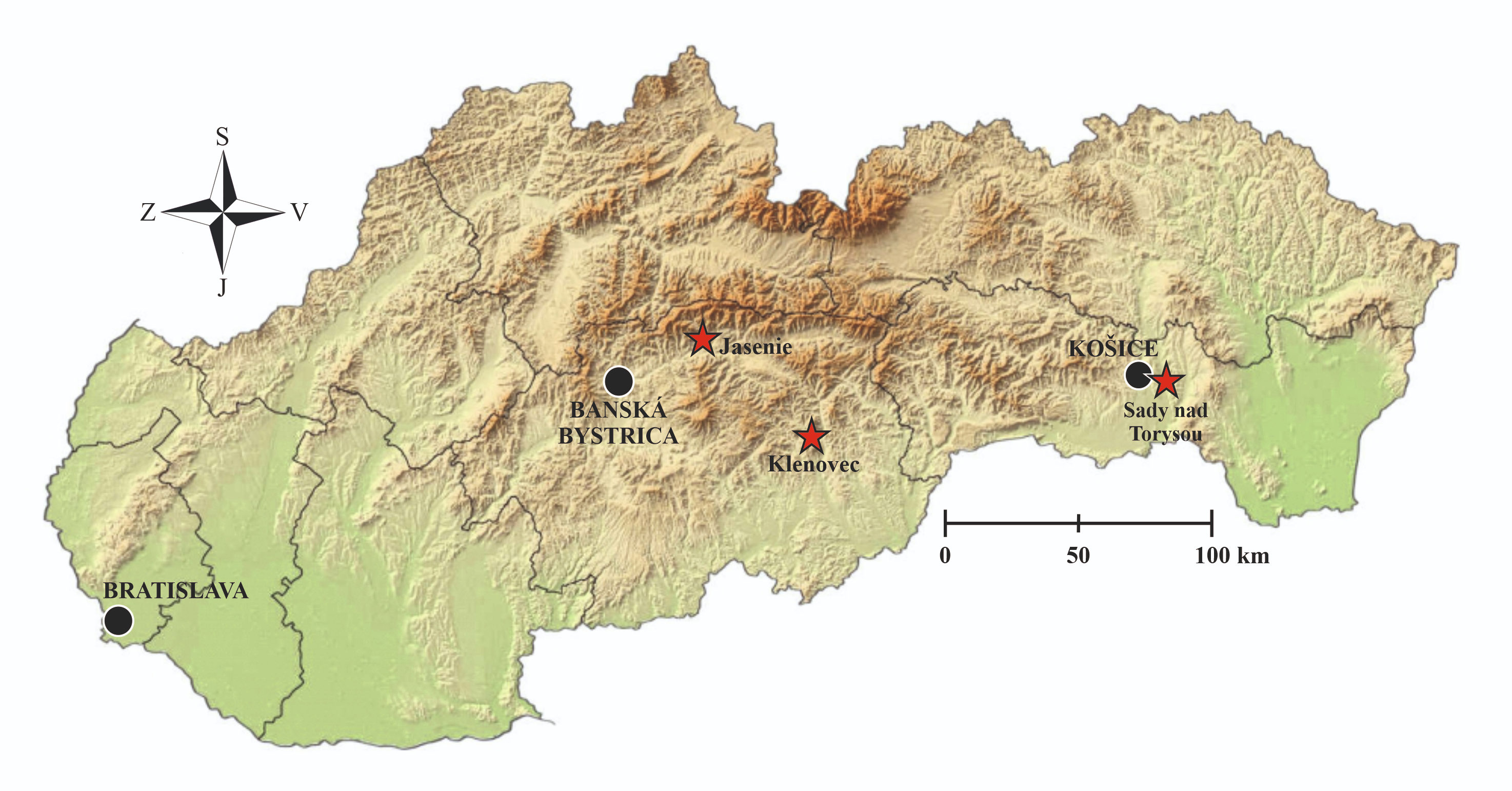 Jasenie 

Sady nad Torysou

Klenovec


CIEĽ:  Analýza produkcie odpadu v skúmaných lokalitách , ktorá poskytne reálny obraz stavu tvorby odpadov na danom území
Metodika práce
Opatrenie MŽP SR č. 1/2020 z 29. júla 2020 o metodike analýzy zmesového odpadu 

Požiadavky pri analýze odpadu:
nádoby nesmeli pochádzať z jedného miesta v záujmovom území 
pri výbere zberných nádob na odobratie vzorky boli vylúčené nádoby, ktoré obsahovali neštandardný odpad alebo niektorú zo zložiek odpadu v neštandardnom množstve  
vzorka odpadov nesmela byť dodatočne premiešavaná a zvoz vzorky sa vykonával vozidlom, ktoré nebolo vybavené lineárnym stláčaním
analýza bola vykonaná vždy v deň odberu vzorky a po celú dobu analýzy bol odpad chránený pred vlhkosťou a dažďom
odber vzorky 5%
obec Klenovec aj KBV
Výsledky Analýzy Sady nad Torysou
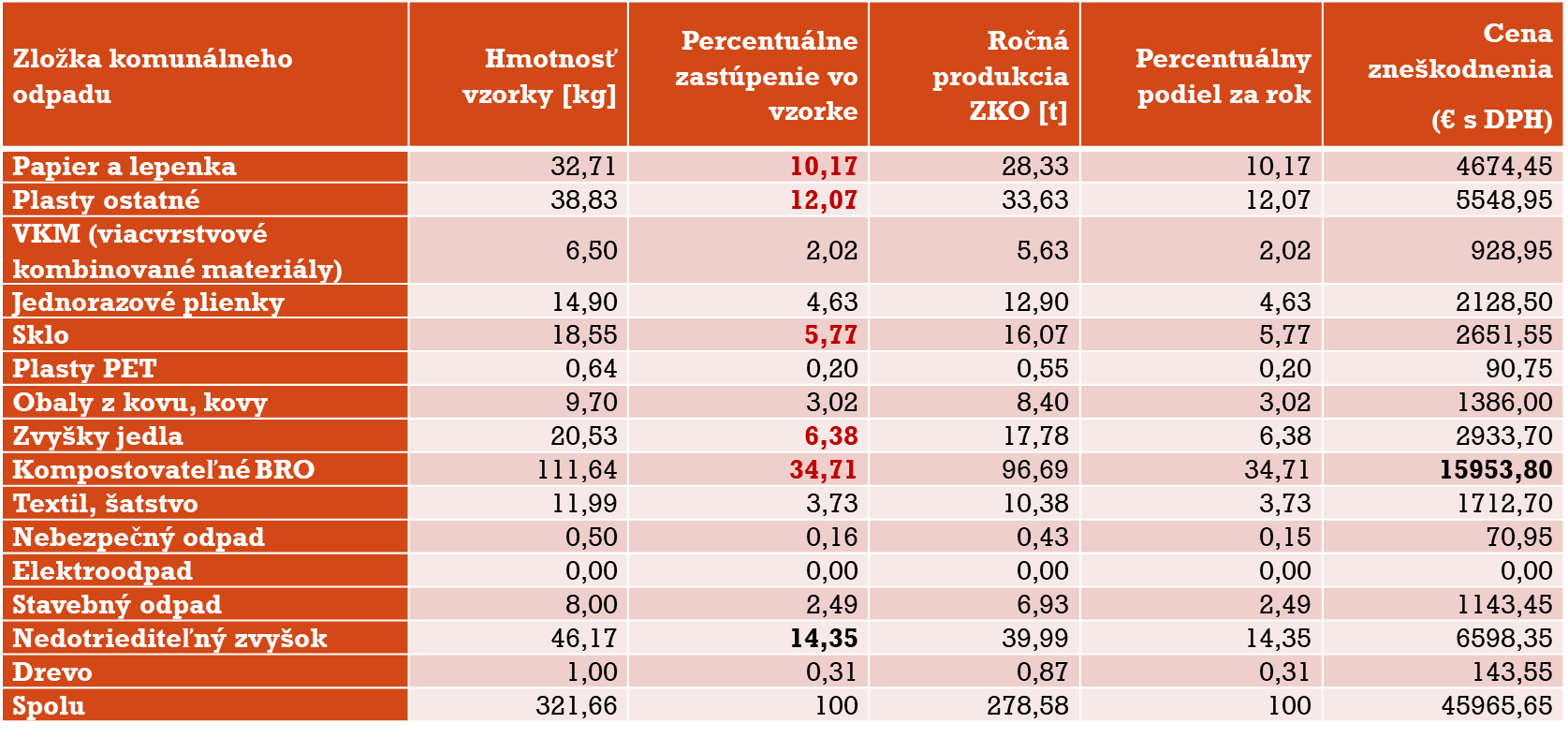 Možnosti nakladania a financovania odpadov v obci Sady nad Torysou
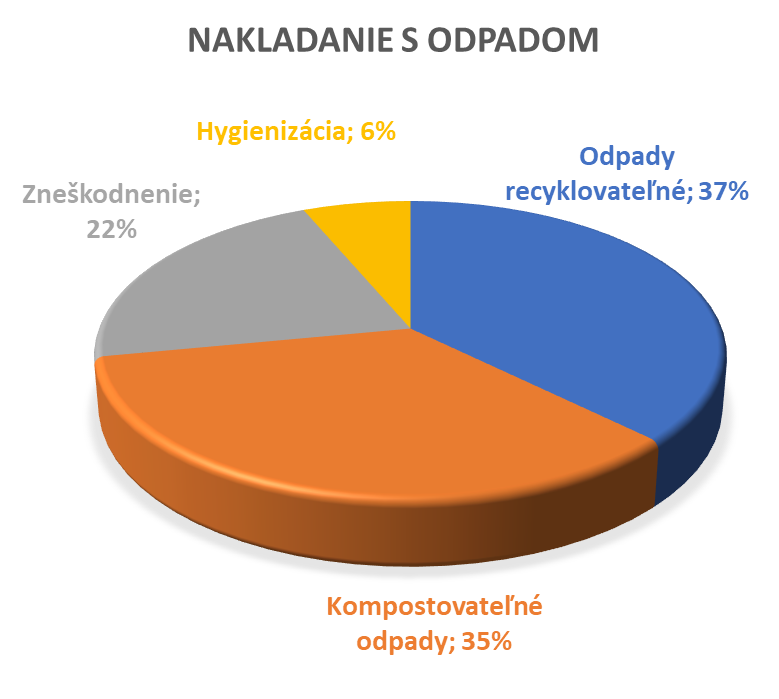 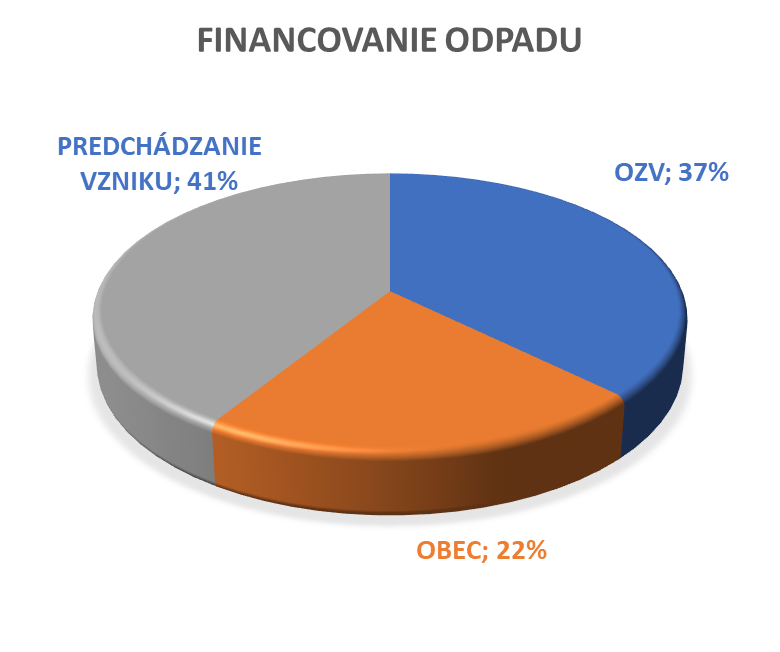 Výsledky Analýzy KLENOVEC IBV
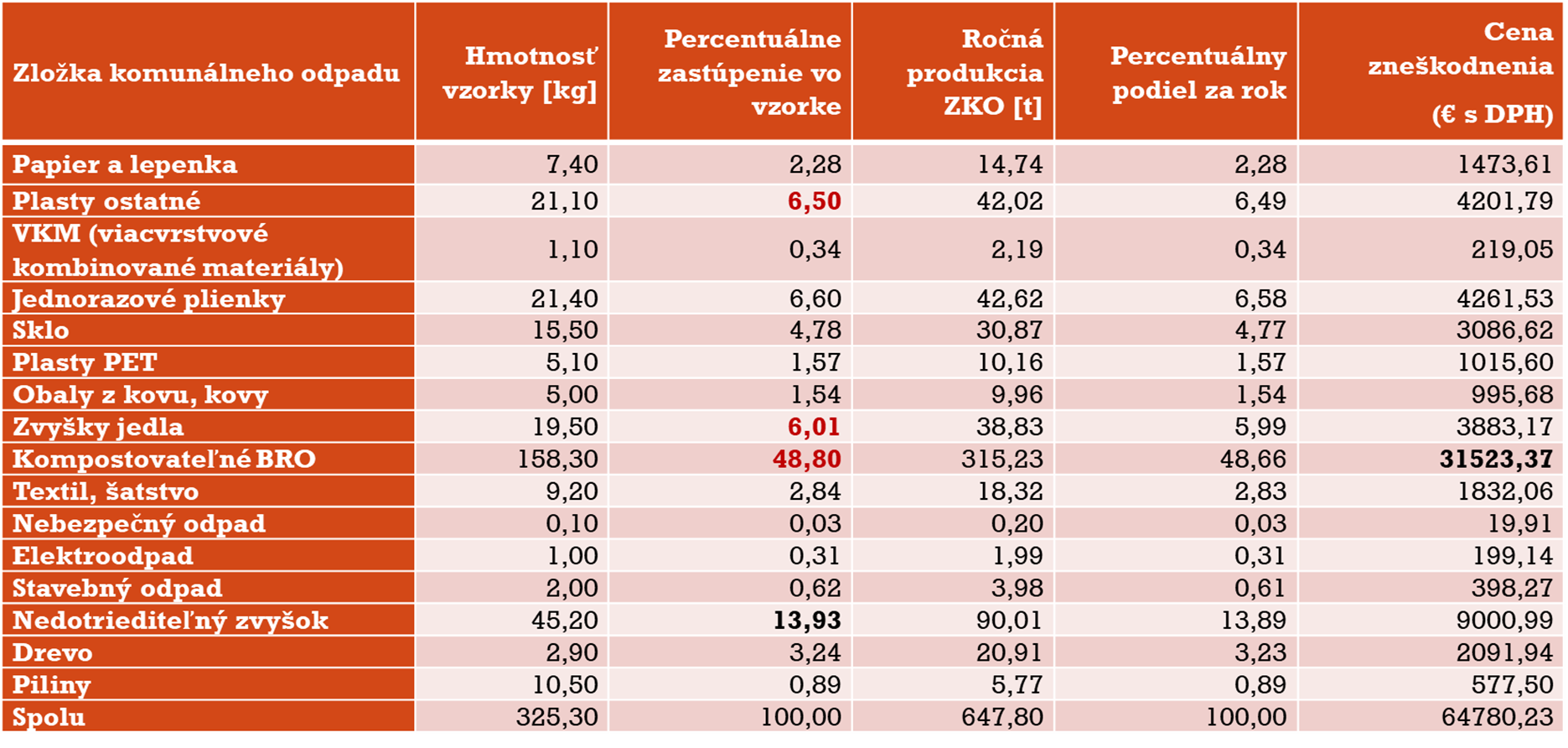 Výsledky Analýzy KLENOVEC KBV
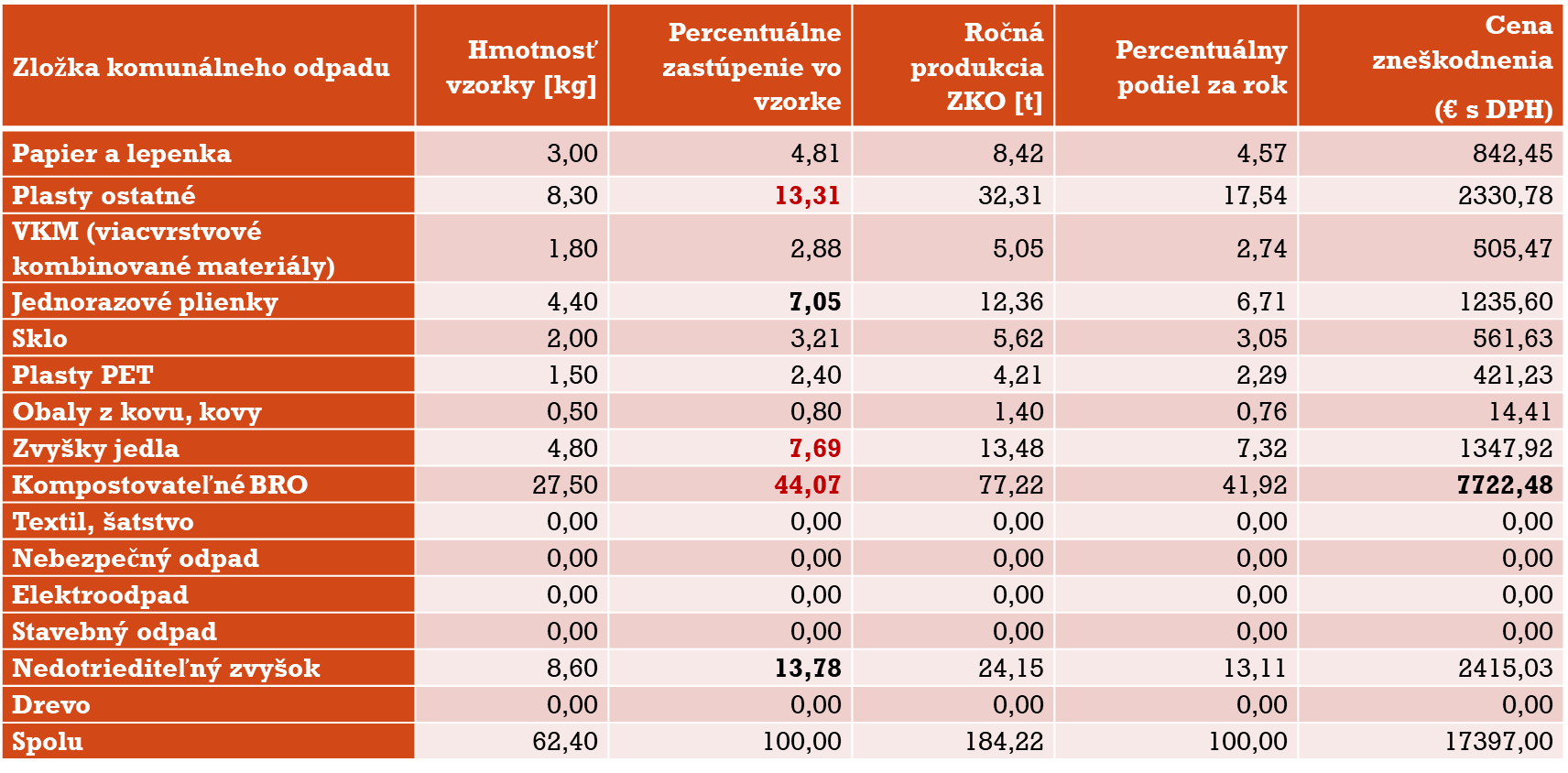 Možnosti nakladania a financovania odpadov v obci Klenovec
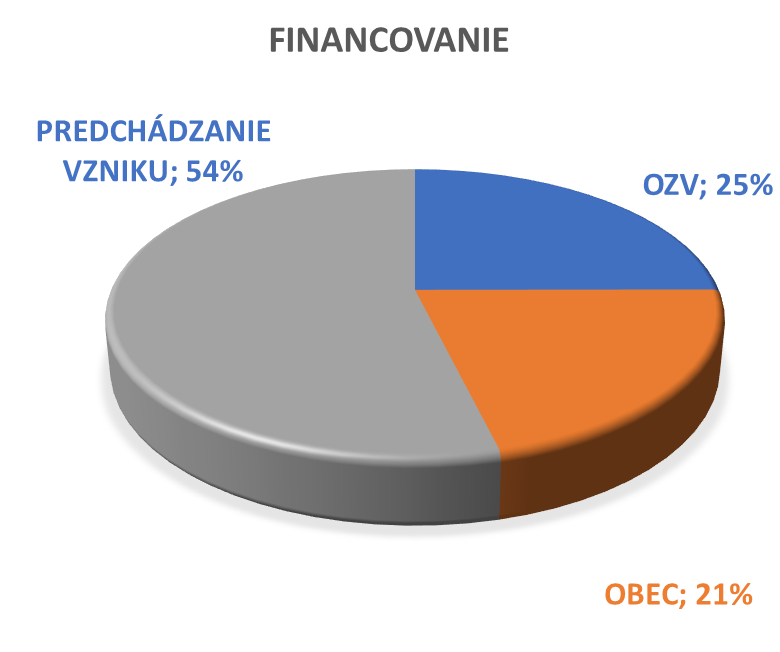 Výsledky Analýzy Jasenie
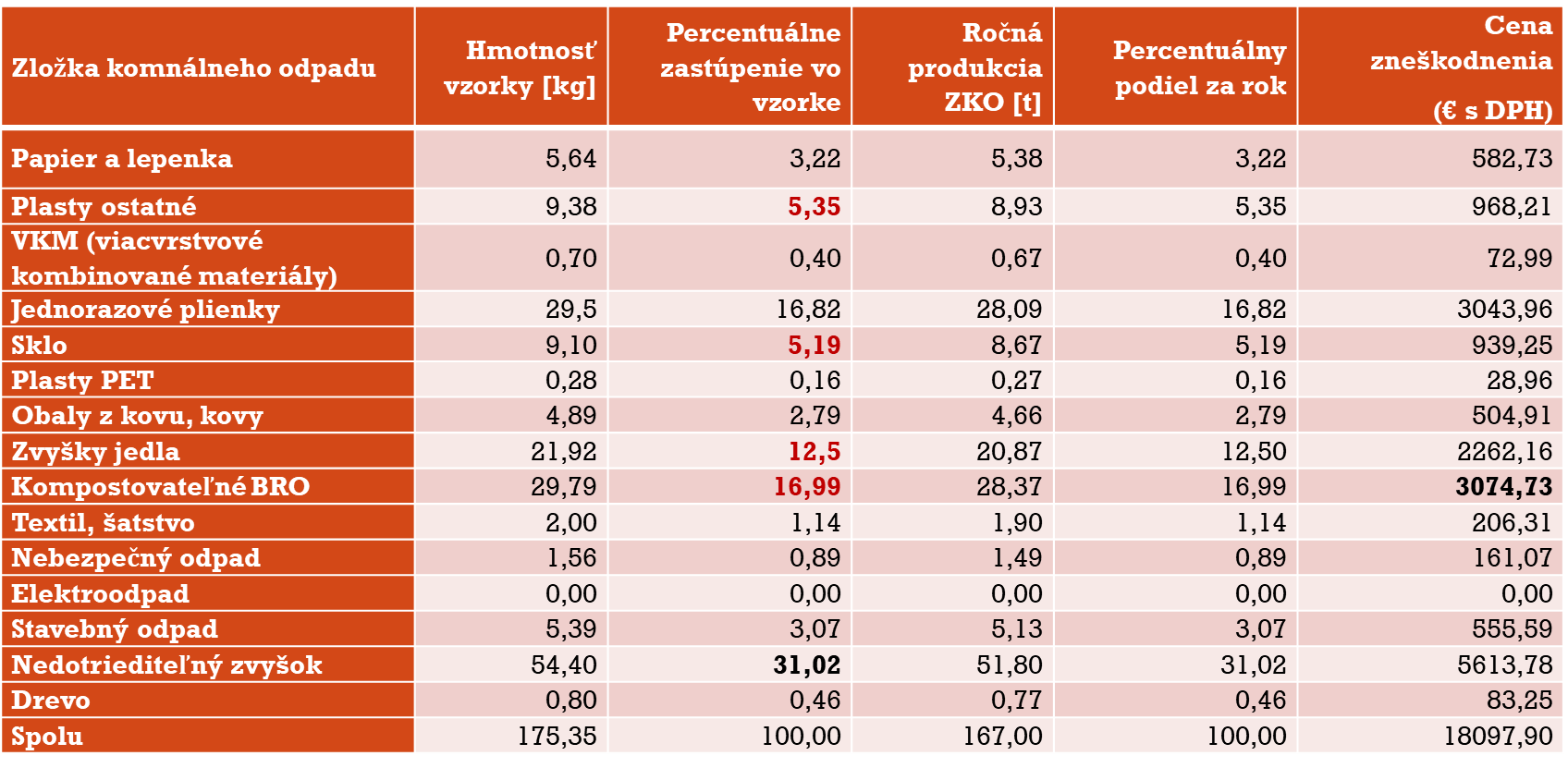 Možnosti nakladania a financovania odpadov v obci Jasenie
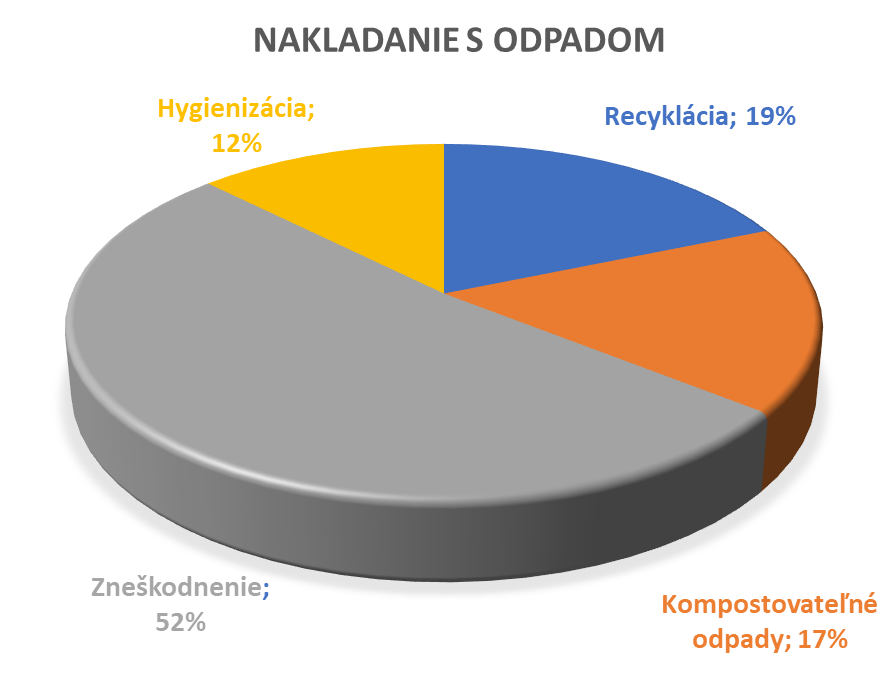 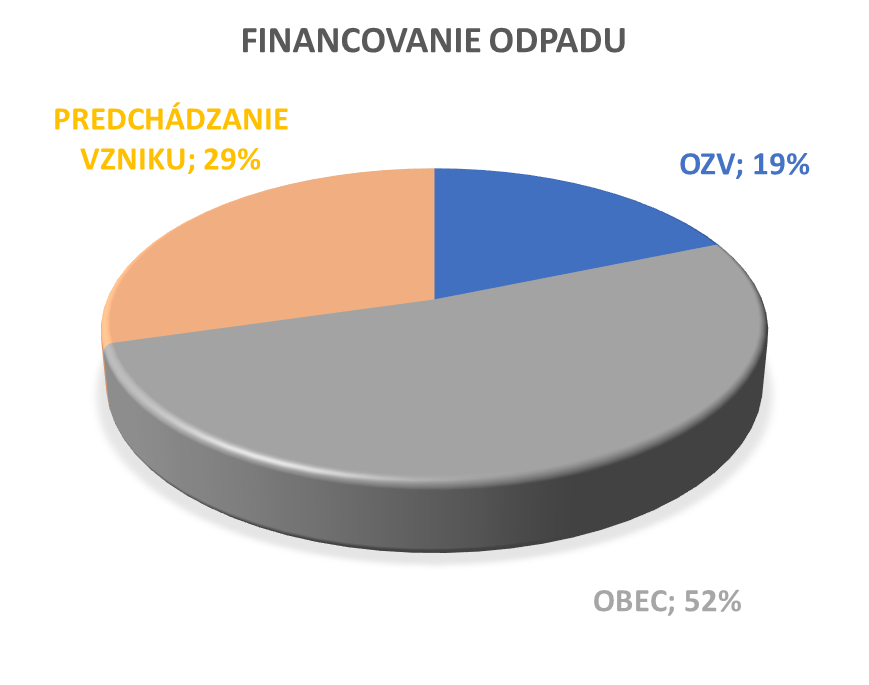 Percentuálne zastúpenie komodít ZKO v skúmaných obciach
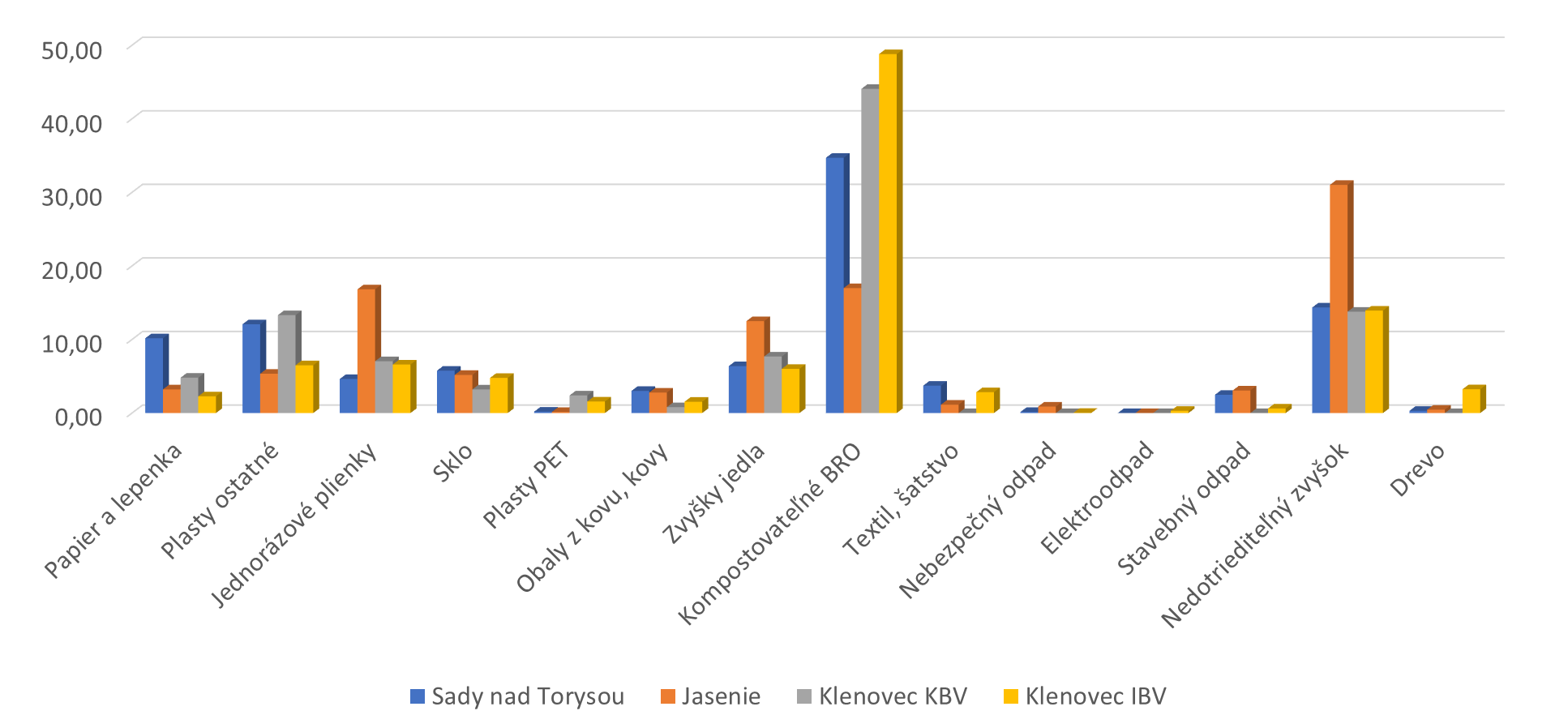 [Speaker Notes: .]
Záver
Vysoká miera produkcie KO, ktorý je možné separovať.
Značné zastúpenie zložky BRO.

ODPORÚČANIA
Súčinnosťou opatrení zo strany štátu, obcí a občanov. 
Zvýšenie informovanosti verejnosti a prezentácia výhod  separácie.
Podpora budovania kompostární a zariadení na spracovanie BRO a  vybudovaním zberných dvorov v obciach.
Pozitívna motivácia pre občanov, ktorí odpad úspešne separujú.
Ďakujem za pozornosť
Štúdia vznikla s podporou projektu KEGA 029UMB-4/2021 a so spoluprácou  Envi-CARE GR s.r.o.